A Brief History ofthe Crypto Wars
Steven M. Bellovin, Jason Healey, Evan Wolff
Fall 2019
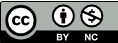 1
The Underlying Tension
Strong cryptography is necessary (though not sufficient) for computer and data security
But…
Law enforcement and intelligence agencies need access to data, access that can be thwarted by strong encryption
This tension has existed since the dawn of modern, open sector cryptography, in 1974
2
cybersec
The 1970s
NIST issued a call for, and ultimately adopted, the Data Encryption Standard (DES) for sensitive-but-unclassified data
There are claims this was because the US learned that Soviet intelligence was spying on US grain negotiators
IBM and/or NSA strengthened the design against cryptanalytic attacks
The NSA shortened the DES key size to 56 bits so that they could build a brute-force cracking machine
An NSA employee (on his own time) tried to block academic presentations about public key cryptography
A push by the NSA for voluntary censorship of academic research
3
cybersec
The 1980s
Nothing much happened—except that this is when academic research in crypto really took off
DES was one of the catalysts—it was the only public example of a modern, NSA-approved cipher
Few academics were interested in the voluntary censorship scheme
NIST and the NSA battled for which agency would set standards for civilian cryptography
4
cybersec
The 1990s
AT&T announced a simple-to-use voice encryptor, the TSD 3600
Because of the Internet, tremendous pressure for strong, exportable, ubiquitous crypto; plans and standards for encryption became commonplace
NSA introduced—and then improved—a secure hash function
The improvement taught the open sector a lot about hash functions
The government introduced the “Clipper Chip”, which featured a government access key
It was a marketplace failure, partly because it required extra hardware
The NSA introduced a digital signature algorithm that couldn’t be used for secrecy
5
cybersec
The 2000s
The US government (mostly) dropped its export restrictions on crypto under intense industry pressure and foreign competition
NIST standardizes a strong, foreign-developed encryption algorithm (AES)
Mainstream operating systems start including built-in crypto
Many Internet connections are encrypted, for web site logins and credit cards, and for road warriors calling home
NSA introduces the “Suite B” standards
The FBI starts worrying about encryption and starts using NITs (“Network Investigative Techniques”—lawful hacking)
6
cybersec
The 2010s
Apple introduces strong, always-on, invisible encryption for iPhone memory
An encrypted device, rather than encrypted communication
Google and Apple start encouraging encrypted network traffic
This is a reaction to the Snowden revelations
More encryption by default, e.g., Facebook’s WhatsApp
The NSA is found to have persuaded NIST to standardize a pseudo-random number generator with a “nobody but us” (NOBUS) trap door
(Random numbers are necessary for crypto, e.g., for keys)
More push for exceptional access to combat child porn
7
cybersec